Le lapin est...
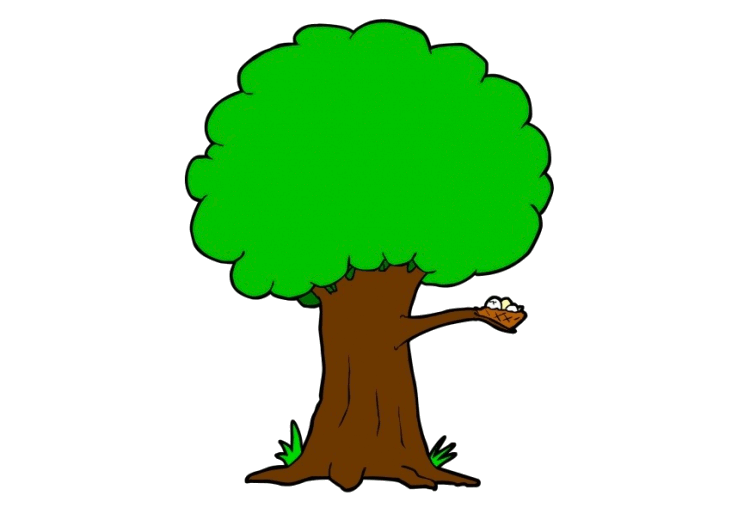 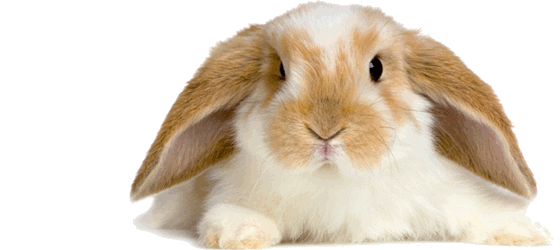 Le lapin est...
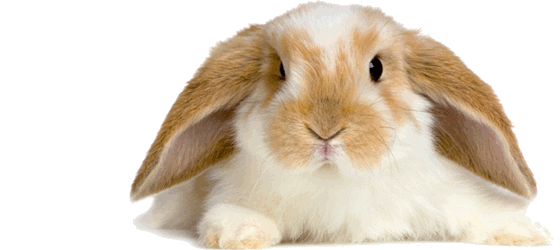 Le lapin est...
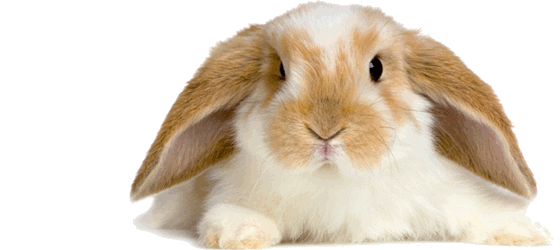 Le lapin est...
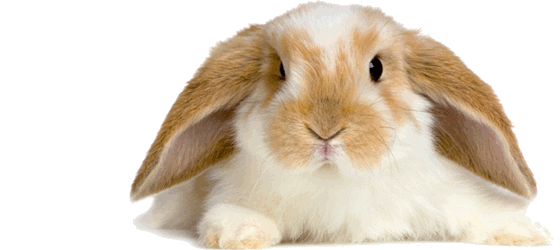 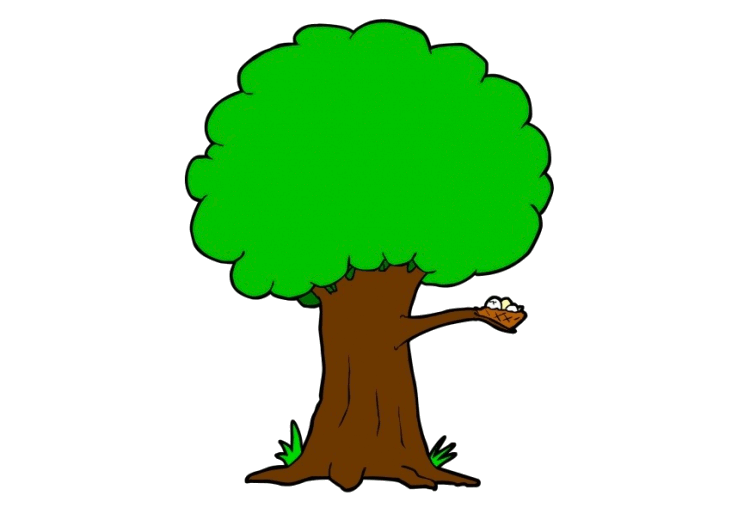 Le lapin est...
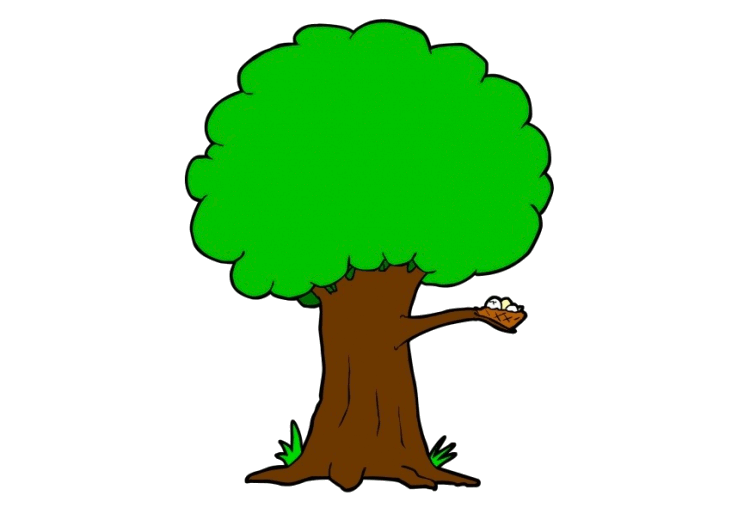 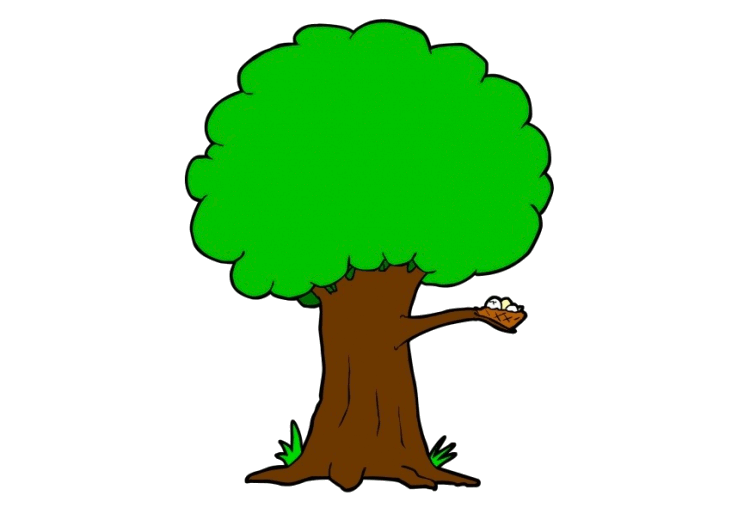 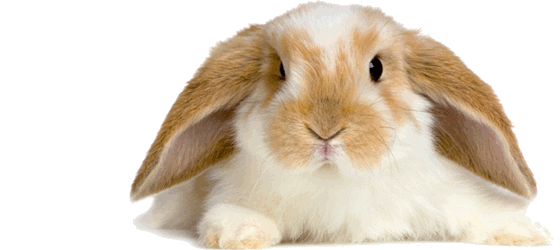 Le lapin est...
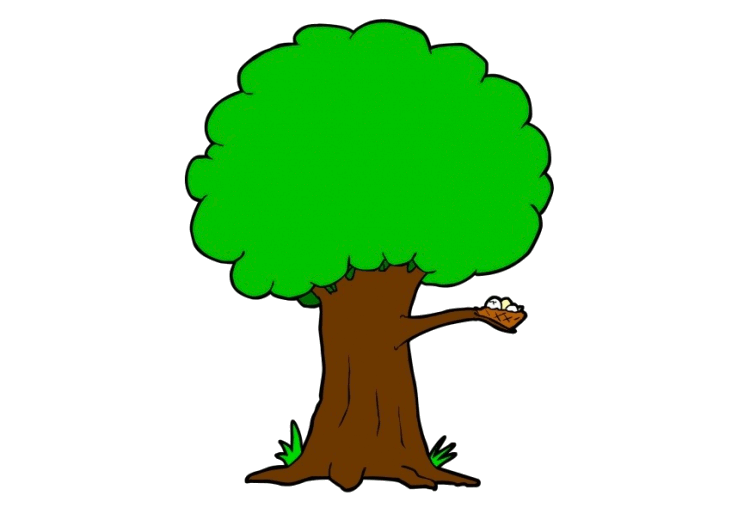 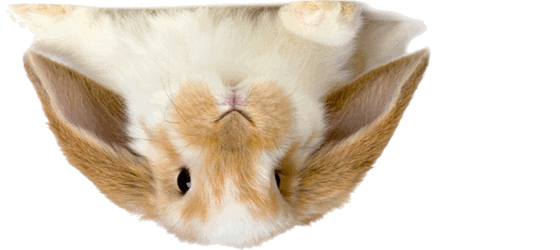 Le lapin n'est plus là...
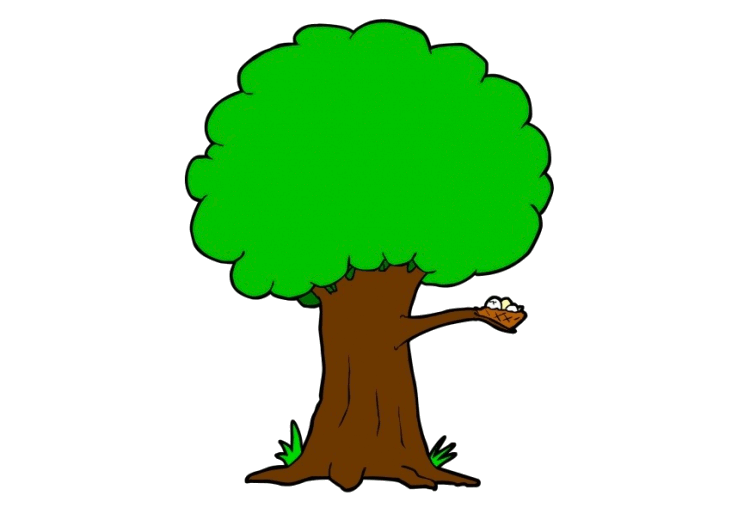